Regents Park Publishers
Operations Management
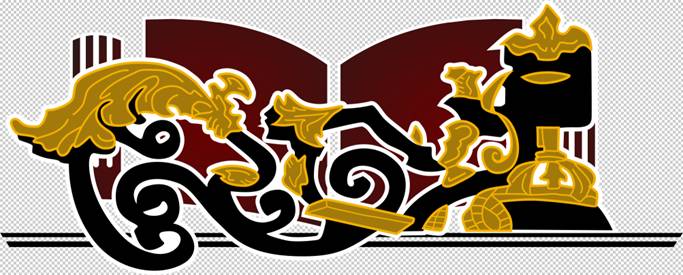 T2LM4
Statistical Process Control
Overview
Three SQC Categories
Statistical quality control (SQC) is the term used to describe the set of statistical tools used by quality professionals
SQC encompasses three broad categories of;
Descriptive statistics
e.g. the mean, standard deviation, and range
Statistical process control (SPC)
Involves inspecting the output from a process
Quality characteristics are measured and charted
Helpful in identifying in-process variations
Acceptance sampling used to randomly inspect a batch of goods to determine acceptance/rejection
Does not help to catch in-process problems
Traditional Statistical Tools
Descriptive Statistics include

The  Mean- measure of central tendency

The Range- difference between largest/smallest observations in a set of data

Standard Deviation measures the amount of data dispersion around mean

Distribution of Data shape
Normal or bell shaped or
Skewed
Distribution of Data
Normal distributions
Skewed distribution
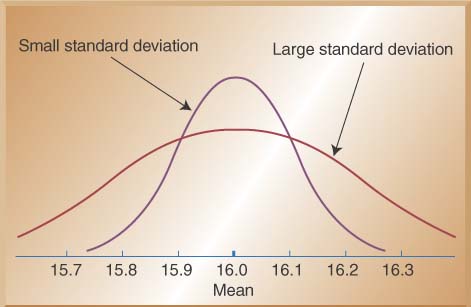 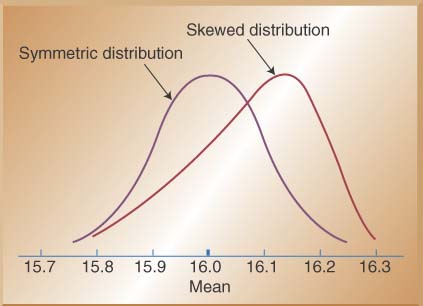 SPC Methods-Control Charts
Control Charts show sample data plotted on a graph with CL, UCL, and LCL
Control chart for variables are used to monitor characteristics that can be measured, e.g. length, weight, diameter, time
Control charts for attributes are used to monitor characteristics that have discrete values and can be counted, e.g. % defective, number of flaws in a shirt, number of broken eggs in a box
Statistical Process Control Charts
Show when changes in data are due to:
Special or assignable causes
Fluctuations not inherent to a process
Represents problems to be corrected
Data outside control limits or trend
Common causes or chance
Inherent random variations
Consist of numerous small causes of random variability
Control Chart Basics
Special Cause Variation: 
Range of unexpected variability
UCL
Common Cause Variation: range of expected variability
+3σ
Process Average
- 3σ
LCL
time
UCL = Process Average + 3 Standard Deviations
 LCL = Process Average – 3 Standard Deviations
Process Variability
Special Cause of Variation: 
A measurement this far from the process average is very unlikely if only expected variation is present
UCL
±3σ → 99.7% of process values should be in this range
Process Average
LCL
time
UCL = Process Average + 3 Standard Deviations
 LCL = Process Average – 3 Standard Deviations
Statistical Process Control Charts
Statistical Process Control Charts
X(bar) charts and R-charts
p-charts
c-charts
Used for measured numeric data
Used for proportions (attribute data)
Used for number of  attributes per sampling unit
X(bar) chart and R-chart
X(bar) chart and R-chart
Used for measured numeric data from a process
Start with at least 20 subgroups (samples) of observed values
Subgroups usually contain 3 to 6 observations each
Steps to create an x-chart and an R-chart
Calculate subgroup means and ranges
Compute the average of the subgroup means and the average range value
Prepare graphs of the subgroup means and ranges as a line chart
Steps to create an x-chart and an R-chart
(continued)
Compute the upper and lower control limits for the x(bar)chart
Compute the upper and lower control limits for the R-chart
Use lines to show the control limits on the x(bar) and R-charts
Example: x-chart
Process measurements:
Average of Subgroup Means and Ranges
Average of 
subgroup means:
Average of 
subgroup ranges:
where:
	xi = ith subgroup average
 	k = number of subgroups
where:
	Ri = ith subgroup range
 	k = number of subgroups
Computing Control Limits
The upper and lower control limits for an x-chart are generally defined as
UCL = Process Average + 3 Standard Deviations

 LCL = Process Average – 3 Standard Deviations
Computing Control Limits
Since control charts were developed before it was easy to calculate σ, the interval was formed using R instead.
Computing Control Limits
(continued)
The value  A2R is used to estimate 3σ , where A2 is given.
The upper and lower control limits are
A2 values are in the sample problems.
where A2 = Shewhart factor for subgroup size
Example: R-chart
The upper and lower control limits for an 
	 R-chart are
D4 and D3 values are in the sample problems.
where:
	D4 and D3  are taken from the Shewhart table
	for subgroup size = n
x-chart and R-chart
UCL
x-chart
LCL
time
UCL
R-chart
LCL
time
p-Chart
p-Chart
Control chart for proportions
Is an attribute chart
Shows proportion of nonconforming items
Example -- Computer chips: Count the number of defective chips and divide by total chips inspected
Chip is either defective or not defective
Finding a defective chip can be classified a “success”
Creating a p-Chart
Calculate subgroup proportions
Compute the average of the subgroup proportions
Prepare graphs of the subgroup proportions as a line chart
Compute the upper and lower control limits
Use lines to show the control limits on the p-chart
p-Chart Example
Average of Subgroup Proportions
The average of subgroup proportions =  p
If equal sample sizes:
If unequal sample sizes:
where:
   pi = sample proportion for subgroup i
   k = number of subgroups of size n
where:
   ni = number of items in sample i
  ni = total number of items 
	sampled in k samples
Computing Control Limits
The upper and lower control limits for an p-chart are
UCL = Average Proportion + 3 Standard Deviations
 
LCL = Average Proportion – 3 Standard Deviations
Standard Deviation of Subgroup Proportions
The estimate of the standard deviation for the subgroup proportions is:
If equal sample sizes:
If unequal sample sizes:
Generally,      is computed separately for each different sample size
where:      =  mean subgroup proportion
  n =  common sample size
Computing Control Limits
(continued)
The upper and lower control limits for the p-chart are:
Proportions are never negative, so if the calculated lower control limit is negative, set LCL = 0
c-Chart
c-Chart
Control chart for number of nonconformities (occurrences) per sampling unit (an area of opportunity)

Also a type of attribute chart
Shows total number of nonconforming items per unit
   examples: number of flaws per pane of glass
	   number of errors per page of code
Assume that the size of each sampling unit remains constant
Mean and Standard Deviationfor a c-Chart
The mean for a c-chart is:
The standard deviation for a c-chart is:
where:
   xi = number of successes per sampling unit
   k = number of sampling units
c-Chart Control Limits
The control limits for a c-chart are:
Process in and out of control
Using Control Charts
Control Charts are used to check for process control
	H0: The process is in control
  i.e., variation is only due to common causes
	HA: The process is out of control
  i.e., special cause variation exists
If the process is found to be out of control, steps should be taken to find and eliminate the special causes of variation
Process In Control
Process in control: points are randomly distributed around the center line and all points are within the control limits
UCL
LCL
time
Process Not in Control
Out of control conditions:
One or more points outside control limits
Nine or more points in a row on one side of the center line
Six or more points moving in the same direction
14 or more points alternating above and below the center line
Process Not in Control
One or more points outside control limits
Nine or more points in a row on one side of the center line
UCL
UCL
LCL
LCL
Six or more points moving in the same direction
14 or more points alternating above and below the center line
UCL
UCL
LCL
LCL
Out-of-control Processes
When the control chart indicates an out-of-control condition (a point outside the control limits or exhibiting trend, for example)
Out-of-control Processes
Contains both common causes of variation and assignable causes of variation
The assignable causes of variation must be identified
If detrimental to the quality, assignable causes of variation must be removed
If increases quality, assignable causes must be incorporated into the process design
Reference Videos
Honda Statistical Process Control
Process Capability Measures
Process Capability Ratio
Cp = tolerance range/process range
= (upper specification limit-lower specification limit)/6σ
Process Capability Index
Cpi = select lower value

(X(bar) – lower specification)/3σ

(upper specification- X(bar)/3σ
Regents Park Publishers
T2LM4
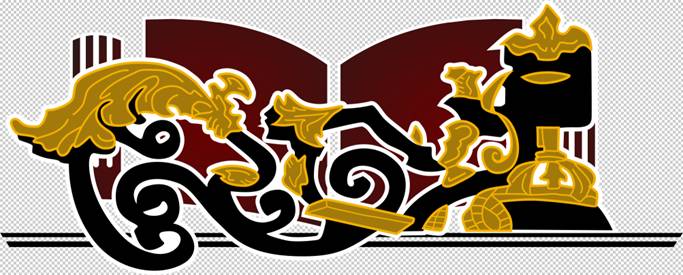 End